PIANO DI AZIONE DELLA FIGURA STRUMENTALE N°5 Disagio e DSA
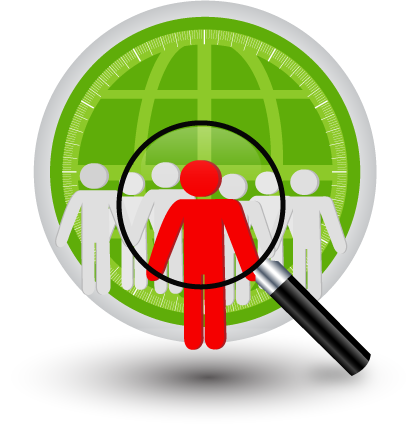 PPaNNO sA
PROF.SSA KATIA LOMBARDO
ANNO SCOLASTICO 2012/2013
Il mio lavoro è stato quello di offrire ai DSA una visibilità pedagogico-sociale nella consapevolezza che la dimensione pedagogica è la dimensione prevalente nell’analisi, nello studio e soprattutto nell’intervento sui DSA.
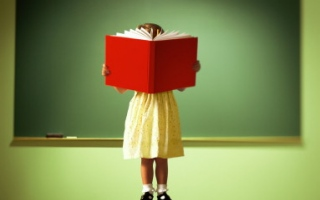 Dsa  didattica inclusiva
:
PUNTO DI FUGA
didattica
dislessico
classe
Ho seguito un iter didattico-pedagogico che mi ha consentito di raggiungere :finalità educative obiettivi educativi
Le azioni didattiche che la FIGURA HA CONSENTITO DI REALIZZARE sono state due
colloquio individuale con i genitori per l'anamnesi
somministrazione di test standardizzati per rilevare le seguenti abilità strumentali:
Comprensione del testo
Produzione scritta
lettura
INTERVENTO…….DSA
Ha favorito
Consapevolezza
consapevole
autostima
PDP AL CENTRO DELLA RICERCA_AZIONE
N°2 alunni già diagnosticati negli anni precedenti
N°4 alunni 2012/2013
Le azioni di disseminazione
promuovere attività di formazione-aggiornamento attraverso la.
Informazione attraverso il convegno: 
“IO DISLESSICO” nella scuola media di carolei.
Informazione attraverso i media “TEN” riguardo il lavoro che la scuola affronta per il DSA, e la stretta collaborazione  con L’AID il cui sportello è sempre a disposizione del territorio e per il territorio.
Pubblicazione di lavori didattici a sfondo di informazione e confronto  sul sito dell’istituto
CIC               DSA
Cic : attuazione attività di consulenza e supporto
DSA: favorire il successo formativo degli studenti con disturbidell'apprendimento, perseguendo il corretto adempimento alle normative vigenti, sostenere nei docenti la conoscenza di tali procedure.
 CIC: favorire un clima positivo di crescita degli studenti nel quale siano coinvolti in maniera attiva: docenti, gruppo classe, famiglie
PROF.SSA KATIA LOMBARDO